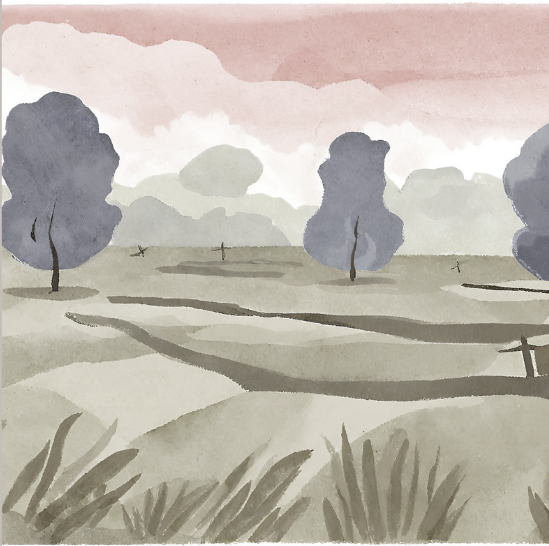 Durf jij?
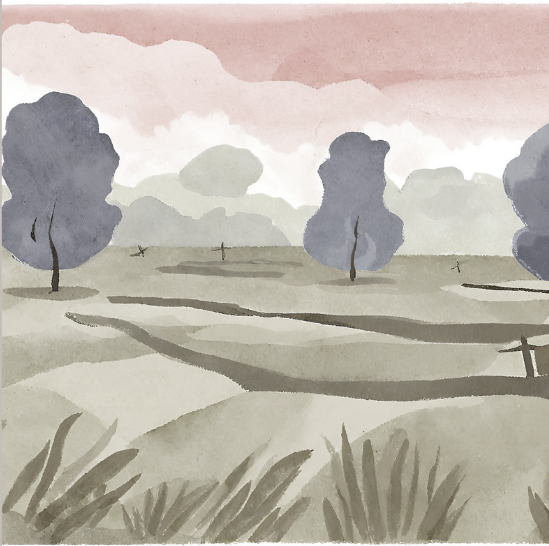 Kousen vol verzet 
 
Mijn oma fietste van Sneek naar Heerenveen.  
Op houten banden met een homp vlees 
en gele piepers in een rieten mand.  
 
Berichten uit het verzet fietsten in haar kousen mee: 
over de familie Levie die op dinsdag van Groningen  
naar Amersfoort zou gaan. Of de wapens die Durk 
in Dokkum ging verdelen.  
 
Halverwege hield een soldaat mijn oma aan.  
Hij bekeek de witte jurk aandachtig, zag hoe die 
zachtjes rond haar kousen wapperde, hoe haar benen 
niets en toch alles verhulden.
Misschien rook hij dat vlees wel, de aardappelen. 
Misschien dacht hij terug aan thuis: aan zijn buurmeisje 
van de overkant met ogen zo diep als de Friese meren.  
 
Misschien herinnerde hij zich dat een ander mens 
anders kan denken en dat dit anders denken 
geen reden is voor oorlog.  
 
De soldaat gaf een knik en tikte tegen zijn pet. 
Mijn oma fietste verder met haar 
kousen vol verzet. 
 




Floor Tinga, uit: DICHTER. Twee minuten. (2023). 
blz. 65 Kousen vol verzet
[Speaker Notes: Gespreksonderwerpen: 
Over durven, zou jij het durven? Op welke kleine manieren konden mensen in verzet komen? 
Over keuzes maken. Welke rol neem je aan? (Ook nu is dit erg actueel; durf je op te komen voor anderen?) Wat als blijkt dat je de foute keuze hebt gemaakt? 
Over de ‘vijand’. Wat zegt dit gedicht over de vijand? Bestaat ‘de vijand’?]
Extra lessuggestie:
1 De Heer zei tegen Mozes: 2 Stuur er een aantal mannen op uit om Kanaän, het land dat ik de Israëlieten geven zal, te verkennen. Kies daartoe uit elke stam één man, een familiehoofd. 3 Mozes deed wat de HEER gebood en stuurde er vanuit de woestijn van Paran mannen op uit, die allen tot de leiders van de Israëlieten behoorden. 

Bron: https://bijbel.eo.nl/bijbel/numeri/13
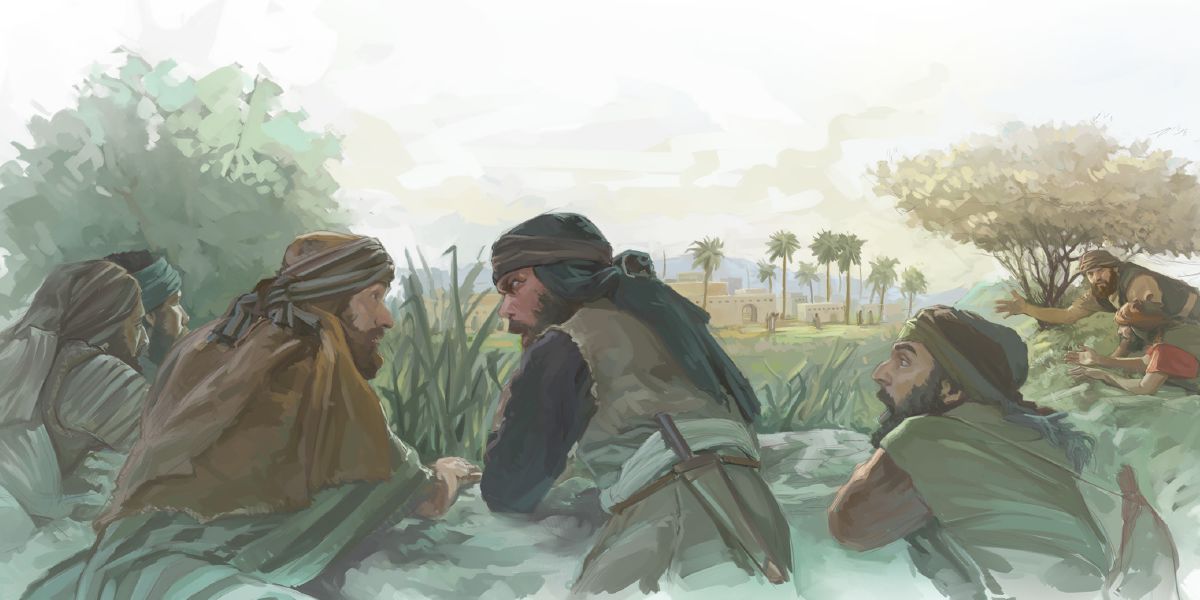 [Speaker Notes: Mozes stuurt twaalf spionnen naar Kanaän, om het Beloofde Land te bekijken. Ze nemen een grote tros druiven mee terug en vertellen dat het een prachtig land is. Maar ze zullen het niet in kunnen nemen omdat de inwoners machtig zijn. Jozua en Kaleb geloven dat de Heere met hen is en dat Hij hun de overwinning zal geven. De andere tien verspieders durven niet en laten dit duidelijk merken aan het volk. Het volk beklaagt zich en wil teruggaan naar Egypte. De Heere verschijnt en zegt dat Hij het volk uit zal roeien. Als Mozes bidt, verhoort de Heere hem. Het volk zal nog veertig jaren in de woestijn rond moeten trekken, totdat iedereen van twintig jaar en ouder is gestorven. Het volk wil nu wel Kanaän binnen trekken, maar wordt aangevallen en verslagen.

Twee verspieders maken een andere keuze dan de anderen. Zij durven zich hierover uit te spreken. Heb jij dit wel eens meegemaakt? Dat je tegen de stroom in gaat?]
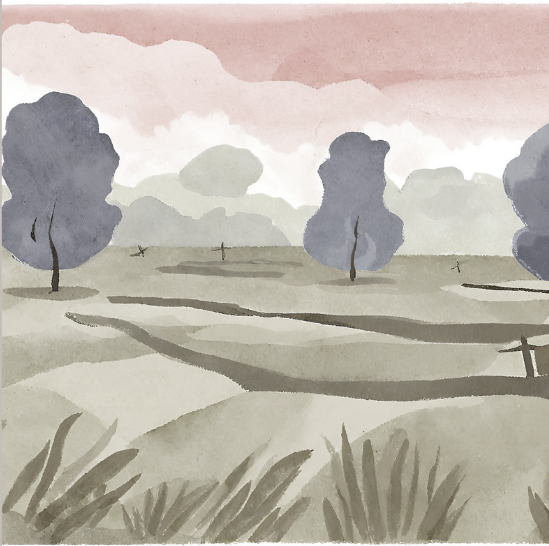 Extra lessuggestie:
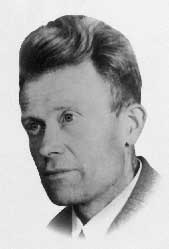 Marinus Post
[Speaker Notes: Marinus Post is een bekende verzetsstrijder uit Kampen. In de oorlog opereerde hij onder de naam Evert. ‘Evert’ verhuisde in mei 1940 naar Venedijk 3 in Kampen en bood vanaf de zomer van 1942 onderdak aan tientallen Joodse onderduikers. Hij hielp hen bij het vinden van onderduikadressen, voornamelijk bij boeren op het Kampereiland. In juli 1943 overviel de politie de boerderij onder leiding van NSB-korpschef J. Boesveld. Tijdens een schietpartij wist Post te ontsnappen, maar hij werd later gearresteerd en op 17 november 1944 gefusilleerd in Alkmaar.

Muzikant Henk Jans heeft dit lied geschreven over Marinus Post. Je kunt het beluisteren via Spotify (klik op de link naar Spotify via Oudestraat 133 – Struikelstenen in muziek 
Mocht je geen Spotify-account hebben, dan kun je een kleine impressie van dit lied beluisteren op YouTube (16 Voel je je dan klein - Henk Jans (youtube.com)]
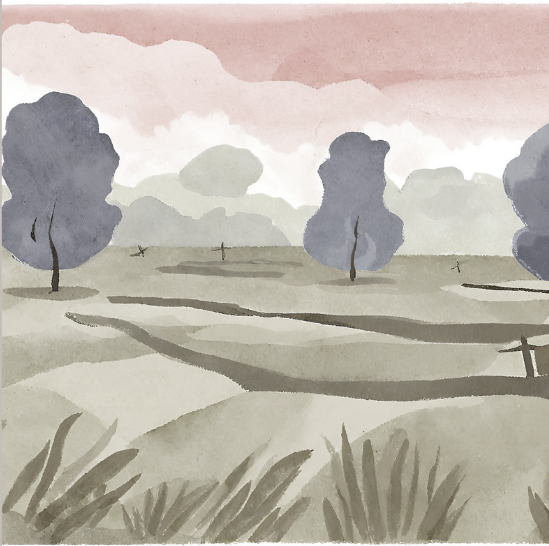 Voel je je dan klein?
Voel je je dan klein 
Maar sta je toch op?Zou je een held zijnOok al bonst het hart in je kop?

Marinus Post, hij was een manDie vocht in het verzetToen de vijand rondging met geweld 
heeft hij mensen geredAlles wat hij had, werd hem afgepakt, 
want hij streed de vrijheidsstrijdMaar zijn weerstand heeft men nooit geknaktTot sterven toe bereid

Door het leven en door verhalenKomt soms een vraag die rond je zweeftZou je de prijs durven betalenAl voel je dat het hart zo beeft?

Tekst: Henk Jans
www.struikelsteneninmuziek.nl
Als je door het leven en verhalenDenkt dat je jezelf nu wel kentOmdat de toppen en de dalenJe hebben gemaakt tot wie je bent

Dan zou je jezelf kunnen vragen:“Waar zal ik staan als het er om spant?”
Toch zijn er die in bange dagenKiezen voor de goede kant

Voel je je dan kleinMaar sta je toch op?Zou je een held zijnOok al bonst het hart in je kop?

Het is zo vaak dat de gordijnen 
dichtgaan als onrecht wordt gezienWant je moed kan zomaar verdwijnenAls het kwaad jou ook zal treffen, misschien
[Speaker Notes: Marinus Post is een bekende verzetsstrijder uit Kampen. In de oorlog opereerde hij onder de naam Evert. ‘Evert’ verhuisde in mei 1940 naar Venedijk 3 in Kampen en bood vanaf de zomer van 1942 onderdak aan tientallen Joodse onderduikers. Hij hielp hen bij het vinden van onderduikadressen, voornamelijk bij boeren op het Kampereiland. In juli 1943 overviel de politie de boerderij onder leiding van NSB-korpschef J. Boesveld. Tijdens een schietpartij wist Post te ontsnappen, maar hij werd later gearresteerd en op 17 november 1944 gefusilleerd in Alkmaar.

Muzikant Henk Jans heeft dit lied geschreven over Marinus Post. Je kunt het beluisteren via Spotify (klik op de link naar Spotify via Oudestraat 133 – Struikelstenen in muziek 
Mocht je geen Spotify-account hebben, dan kun je een kleine impressie van dit lied beluisteren op YouTube (16 Voel je je dan klein - Henk Jans (youtube.com)]
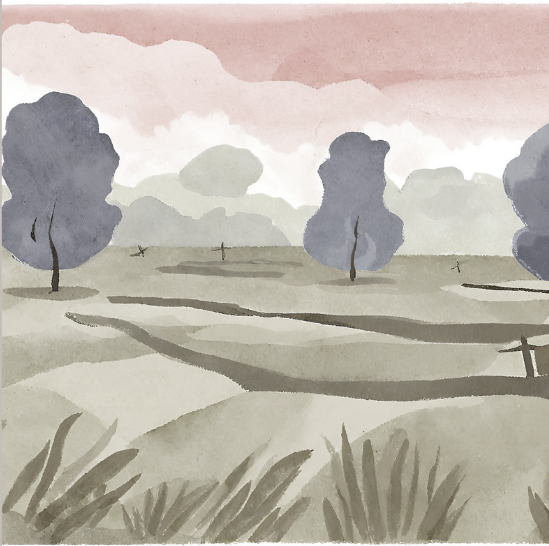 Extra lessuggestie (Voortgezet Onderwijs):
[Speaker Notes: Fresku vertelt over het zonder (voor)oordelen naar elkaar kijken.  
Mogelijke gespreksonderwerpen kunnen zijn: - herken jij wat Fresku vertelt? Kun je voorbeelden noemen van hokjes die we met elkaar gemaakt hebben? 
- Op welke manier kun je uit de hokjes komen?]
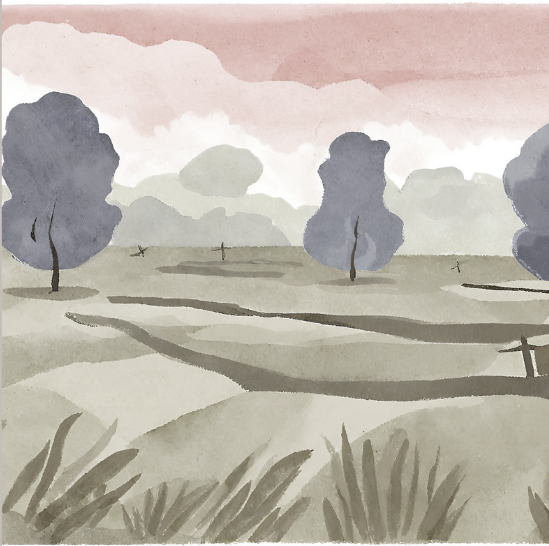 Meer lezen over dit onderwerp?
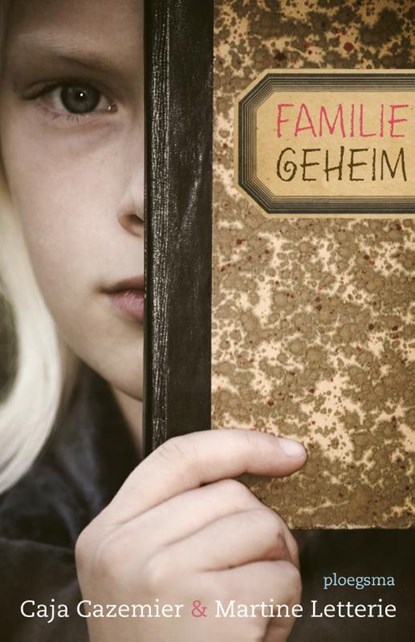 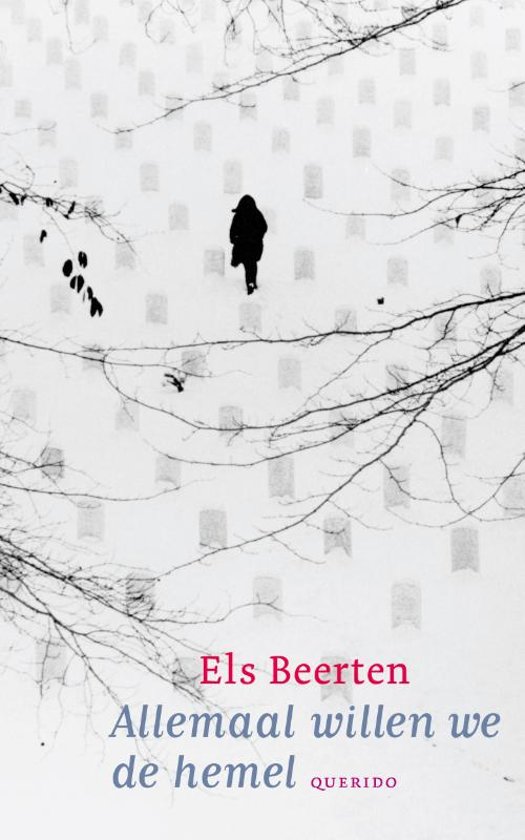 Eva’s opa wordt begraven. Ze hebben eigenlijk weinig contact gehad met de familie van haar opa. Waarom mag er 
niemand bij de begrafenis zijn, en wie is die geheimzinnige oude vrouw bij het graf? Eva duikt de familiegeschiedenis in. 
Maar waarom krijgt ze geen antwoord op haar vragen?
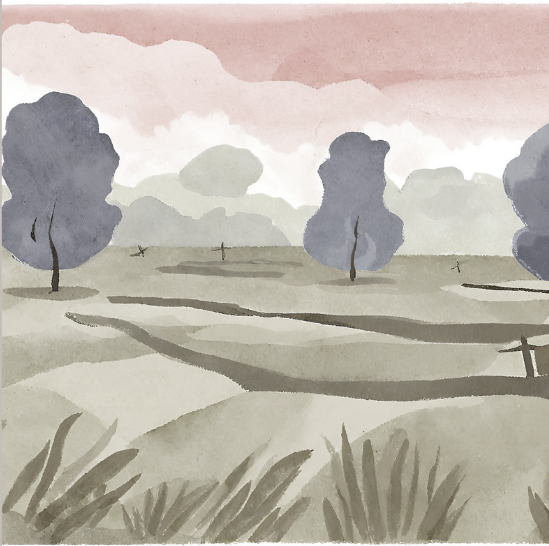 Meer lezen over dit onderwerp?
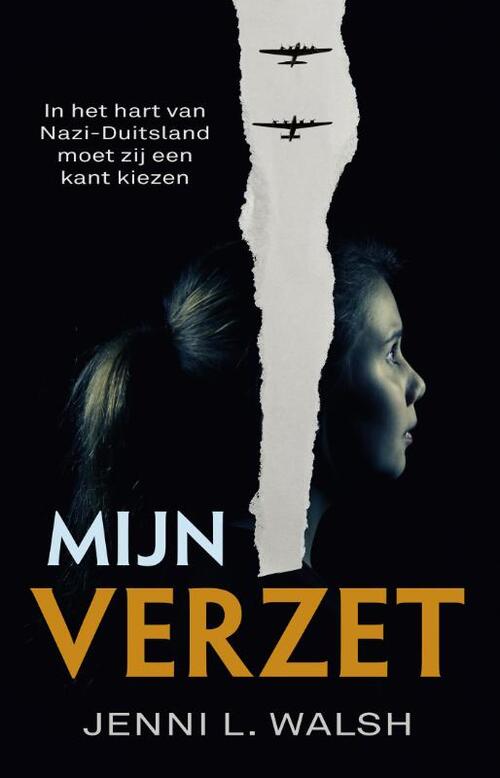 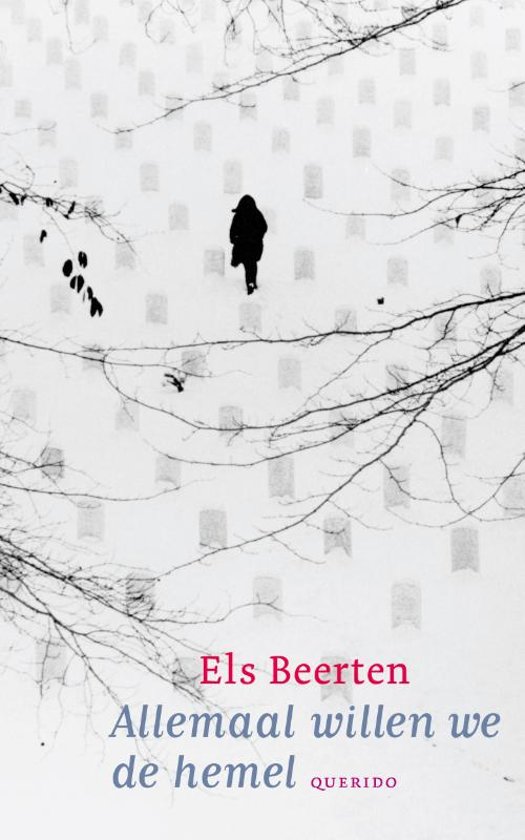 Brigitte groeit op in Duitsland en is nazi. Toch gaat ze steeds meer twijfelen aan de goede bedoelingen van Hitler. 
Wat is de juiste keuze? En wie kan ze nog vertrouwen?
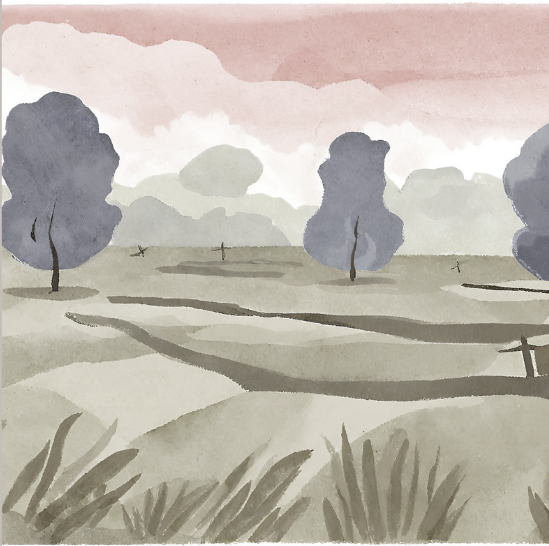 Meer lezen over dit onderwerp?
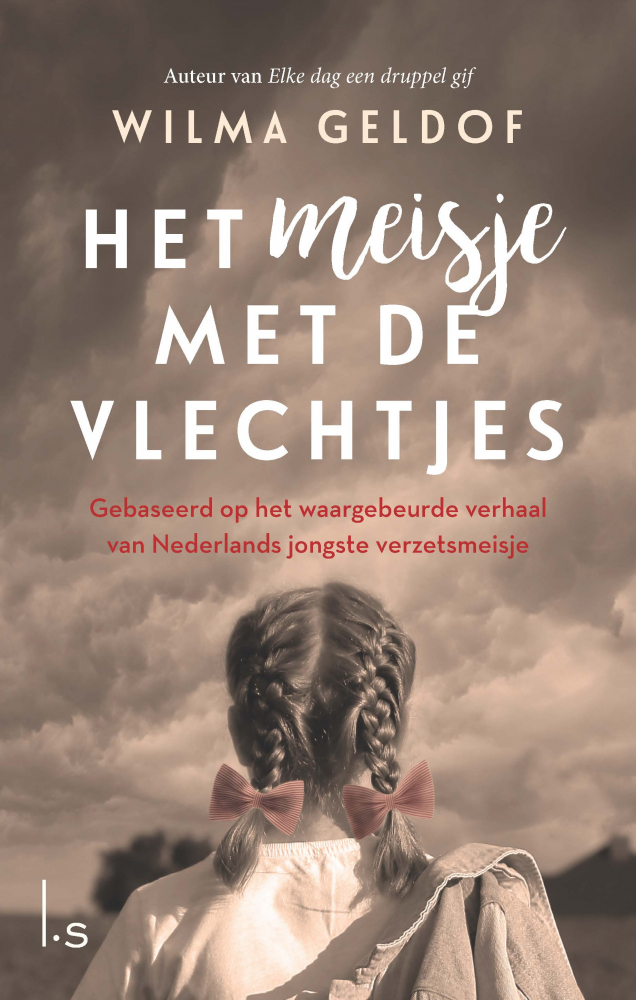 De veertienjarige Freddie sluit zich, samen met haar zus, aan bij het gewapend verzet. Ze lokken hooggeplaatste nazi's naar het bos, zodat ze daar doodgeschoten kunnen worden. Gevaar voor verraad dreigt. Wie kan ze nog vertrouwen?
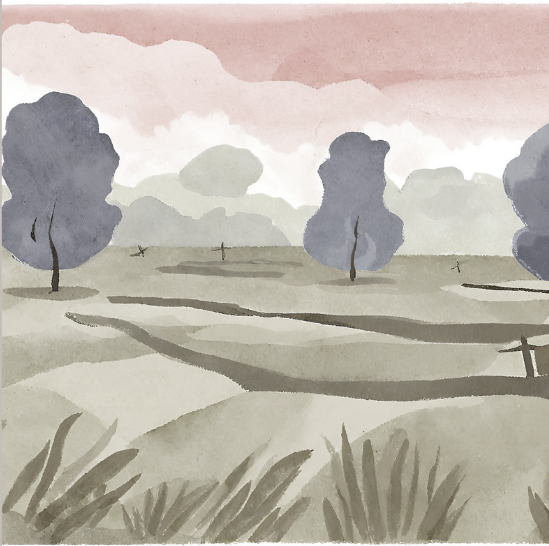 Meer lezen over dit onderwerp?
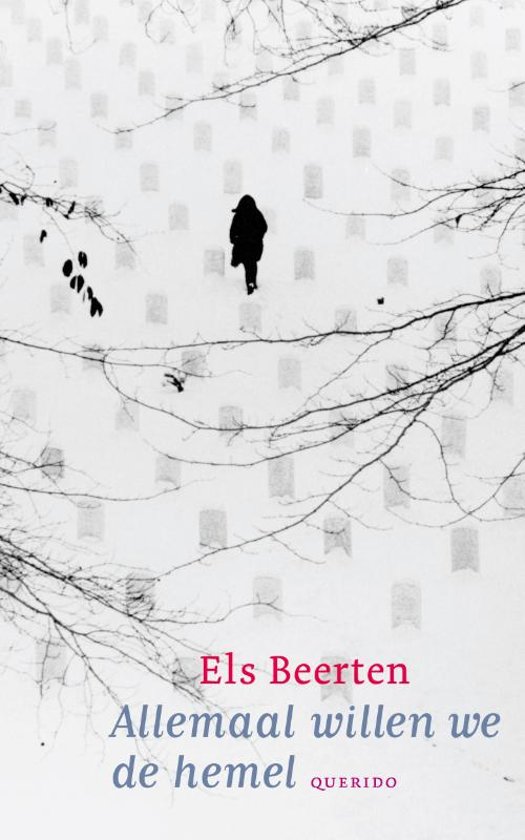 1943. Ward is ervan overtuigd dat de Duitsers hulp nodig hebben in de strijd tegen de Russen. Hij vertrekt naar 
het Oostfront. Niet iedereen is blij met deze keuze.
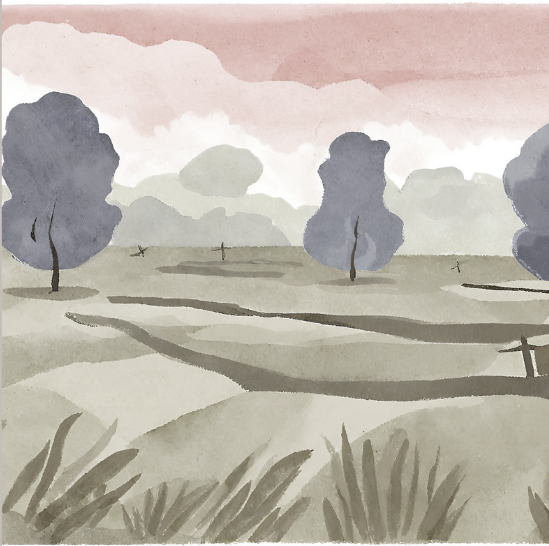 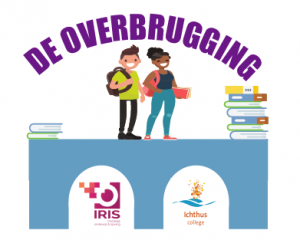